Жобалық іс- әрекет
11-сынып
Пән мұғалімі: А.Бексолтан
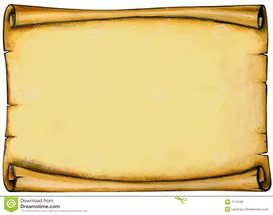 «Ақыл тек  білімде ғана емес,  сонымен қатар   алған білімдерін тәжірибеде қолдана білуде»(Аристотель)
Мақсаты:
Wix.com сАйты арқылы  сайт жасап үйрену, gmail  аккауттарын пайдаланып  презентация жасап  өзіндік білім,  білік дағдыларын қалыптастырып, теорияны практикамен ұштастыра білу
Сабақ барысы:
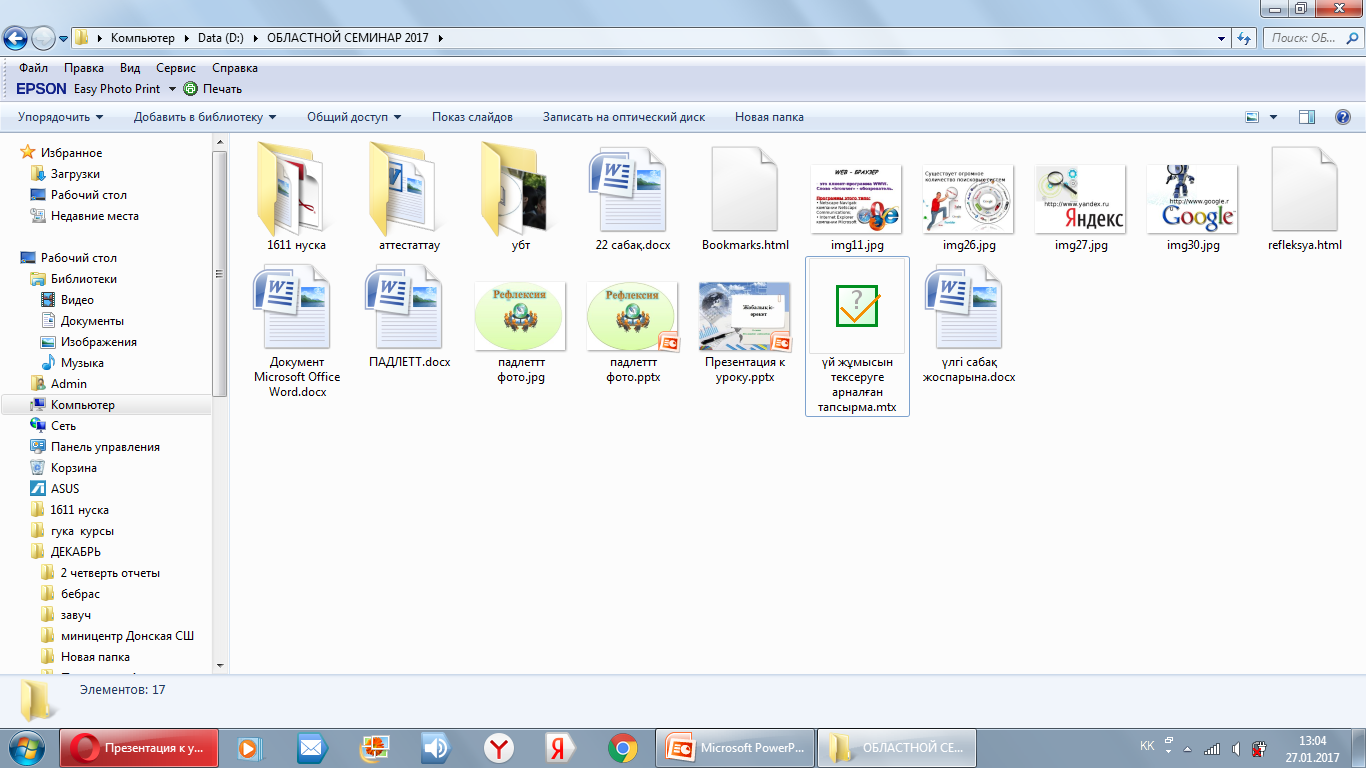 Үй жұмысын тексеру
Алдыңғы сабақтатағы сайтпен жұмысты топпен аяқтау
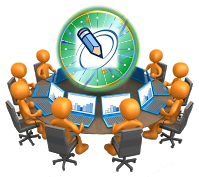 http://docs.google.com сайтына кіріп екі топ өз жұмыстарын қорғауға презентация дайындауы керек
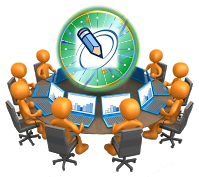 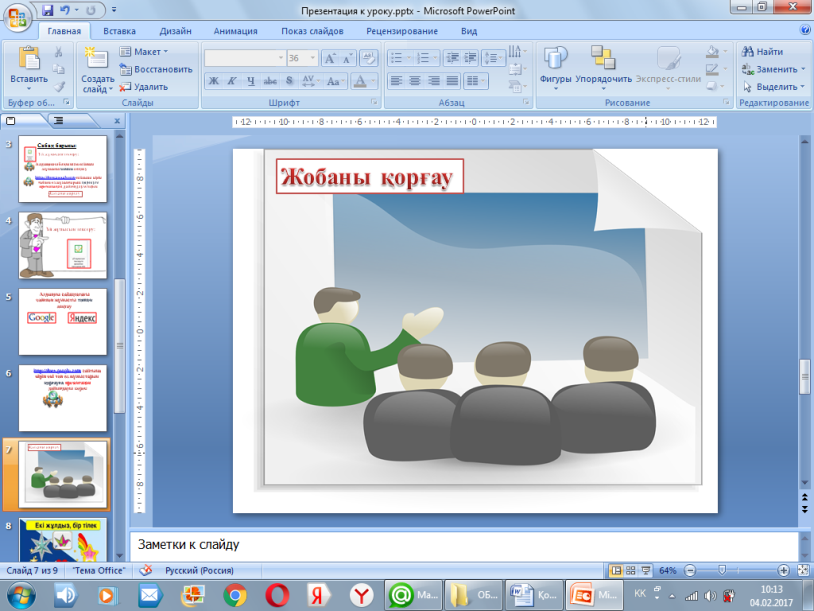 Жобаны қорғау
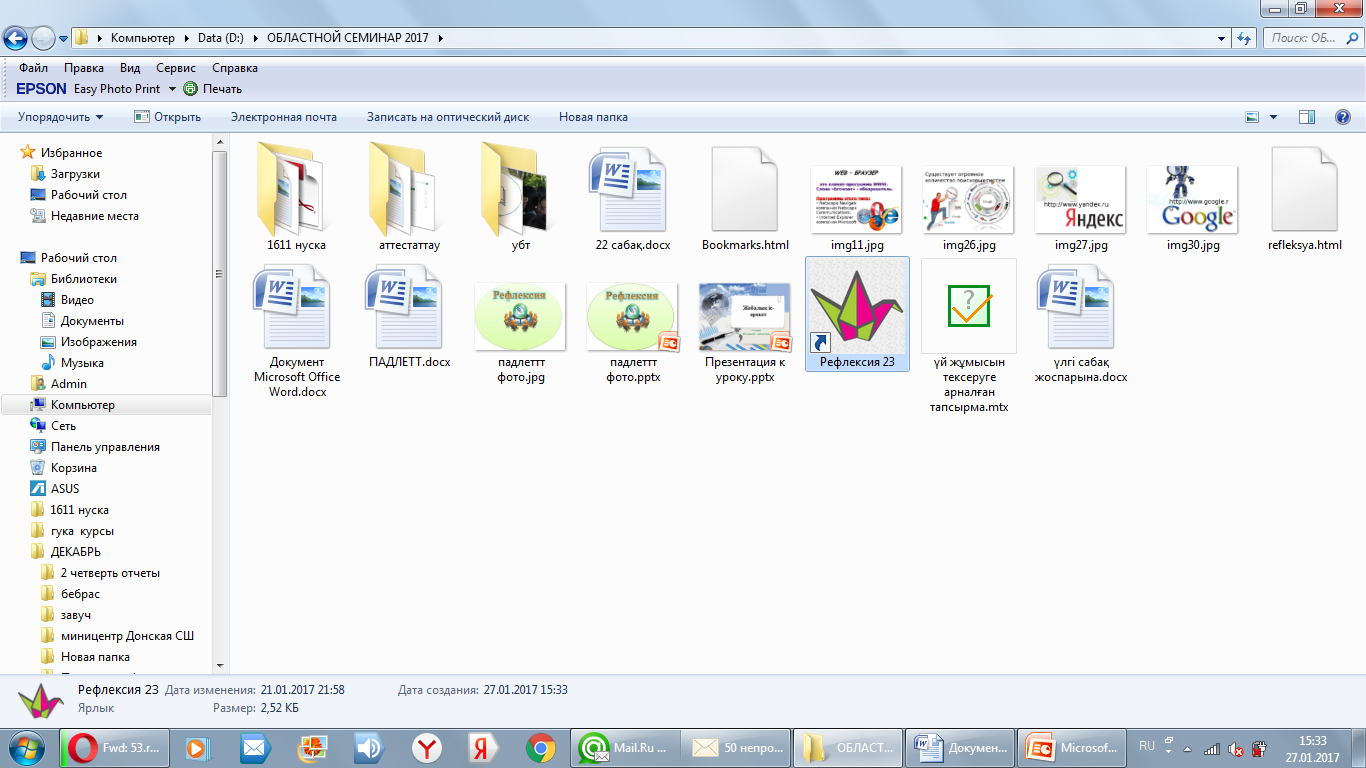 Бағалау